Лига прикладных
кейс-чемпионатов
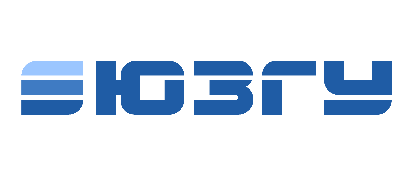 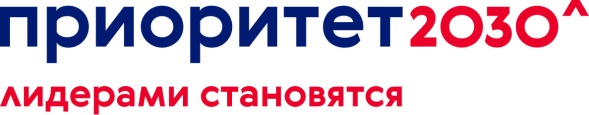 «Разработка клиента для сервиса “Игра престолов”
ИнфоТех
1
Информация о компании
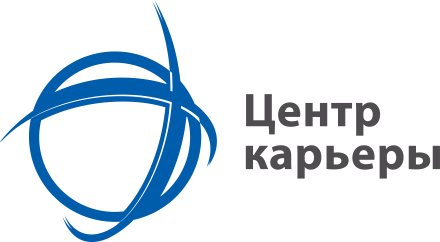 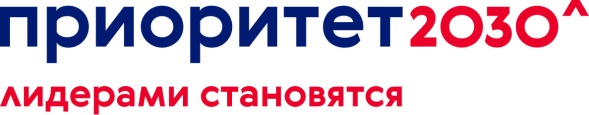 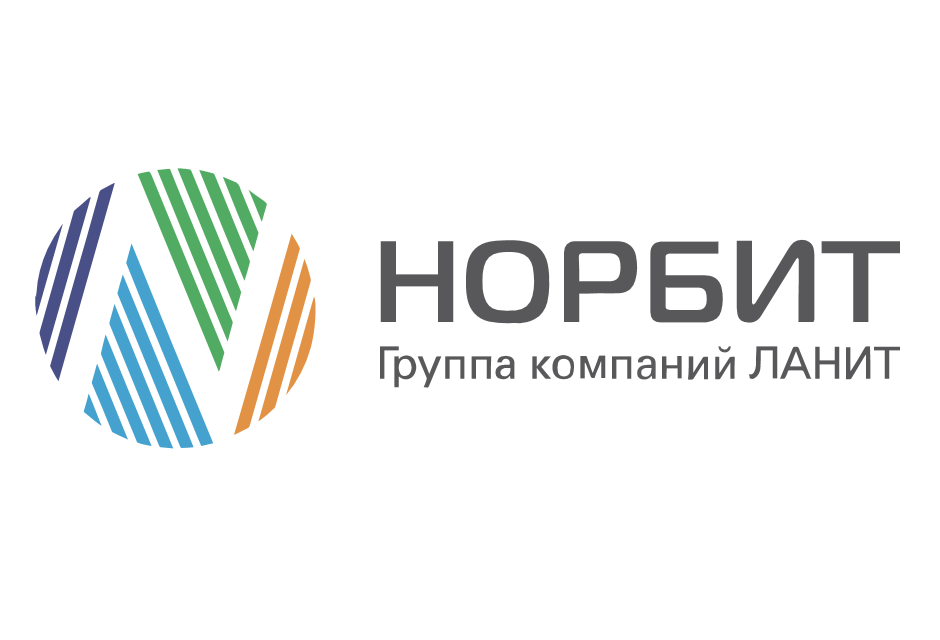 2
Описание проблемы
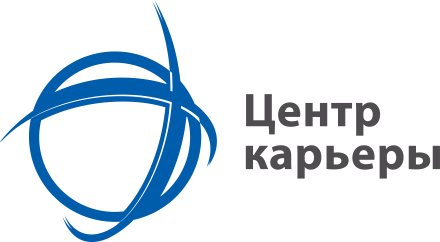 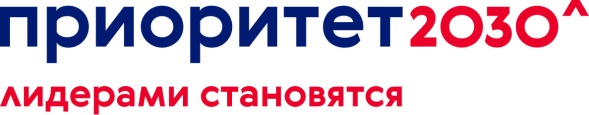 Описание проблемной ситуации 

Тематикой данного кейс-чемпионата является написание клиентского приложения для сервиса, который содержит информацию по сериалу “Игра престолов”.
3
Исходные 
данные
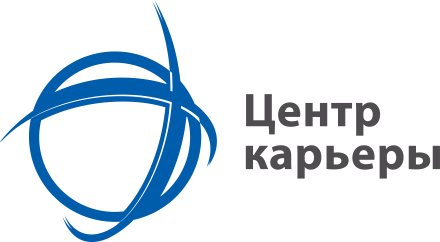 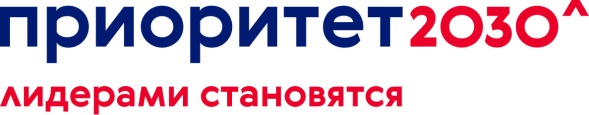 Документация к сервису, с которым ребятам нужно работать: https://bba8kt596l0515khah7q.containers.yandexcloud.net/swaggerСам URL сервиса:

 https://bba8kt596l0515khah7q.containers.yandexcloud.net
4
Задачи
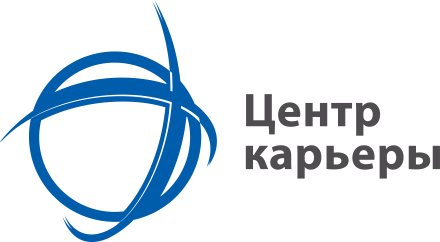 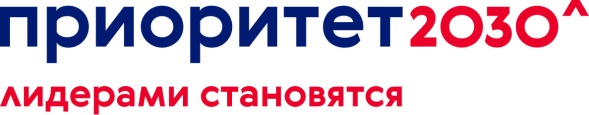 Задачи
В ходе кейс-чемпионата требуется выполнить следующие задачи:
Выполнить интеграцию с уже имеющейся системой;
Извлечь из нее данные;
Отобразить данные на экране для каждого раздела
Составить карточку для каждого из элементов данных (например, карточку по герою сериала или локации)
Добавить постраничный вывод данных (он же paging).
Добавить возможность фильтрации данных по критериям (например, по имени персонажа или наименованию локации)
Добавить возможность перехода из раздела в раздел (например, эпизод был заснят в определенной локации. Хочется, чтобы была возможность нажать на наименование локации как на ссылку и почитать по ней информацию. Или, например, в карточке эпизодов посмотреть действующих персонажей и почитать информацию о них, а в самой карточке персонажа почитать об актере, который снимался в роли выбранного персонажа)
5
Требования к решению
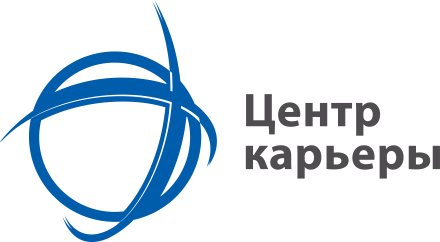 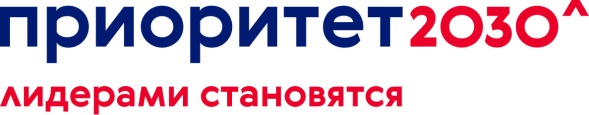 Требования к решению
Будет плюсом, если вы выполните следующие задачи:
Добавить кэширование данных (в целях экономии трафика и снижению внешних запросов)
Обогатить данные (под “обогащением данных” понимается получение “бедной модели” данных (poor model), в которой мало столбцов и добавление информации, которой изначально там не было (например, при обращении к сервису можно получить локации, в которых сериал снимался. Обогащенной моделью будут данные по локации и эпизоды, которые были на ней сняты). 
Добавить возможность выбирать число записей на странице (развитие paging’a)
6
Дополнительные материалы
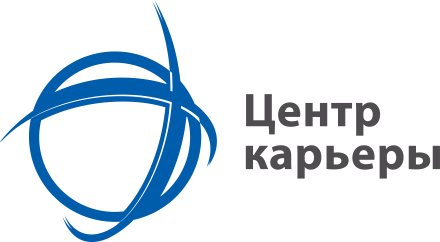 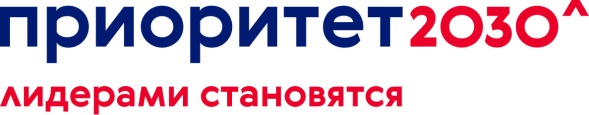 Ссылки на дополнительные материалы (слайд заполняется при необходимости)
7